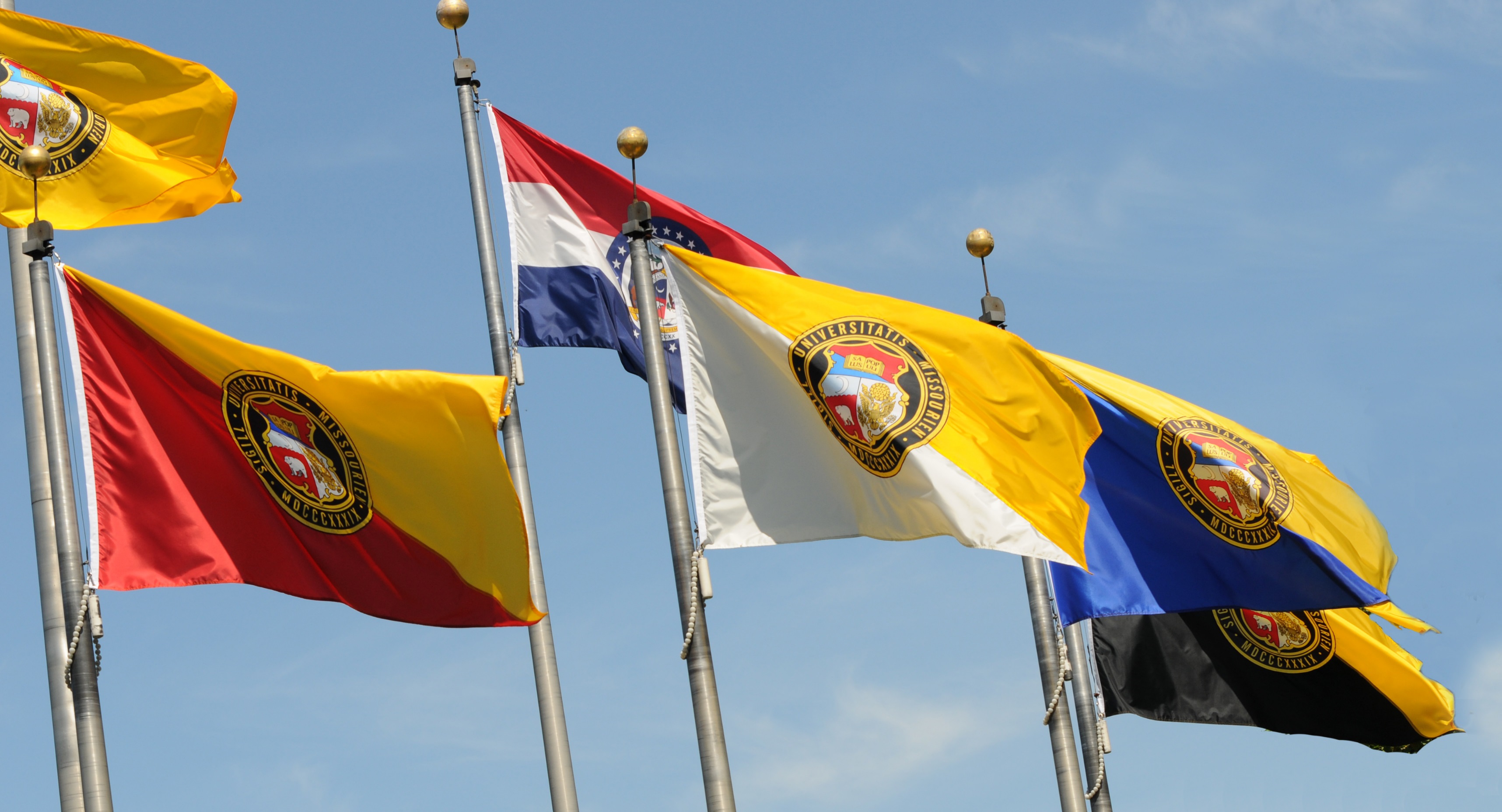 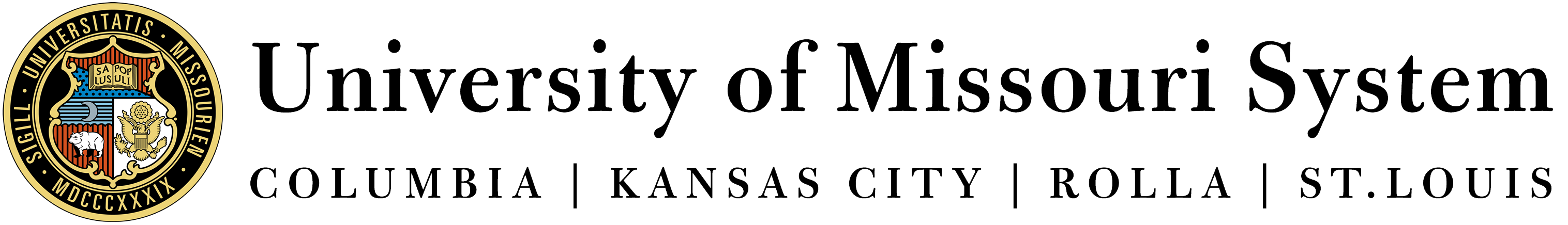 Carnegie Classifications
R1(Highest Research) – Mizzou (115 Universities)
R2 (Higher Research) – UMKC, S&T and UMSL (107 Universities)
Research & development (R&D) expenditures in science and engineering
R&D expenditures in non-S&E fields
S&E research staff (postdoctoral appointees and other non-faculty research staff with doctorates)
Doctoral conferrals in humanities, in social sciences, in STEM and other fields (e.g., business, education, public policy, social work)
2
2013 ASU MUP Metrics for Top 200 Institutions
3
Faculty Counts
4
[Speaker Notes: The UM System’s second core principle is excellence in research.]
Space Deficit in 2015
5
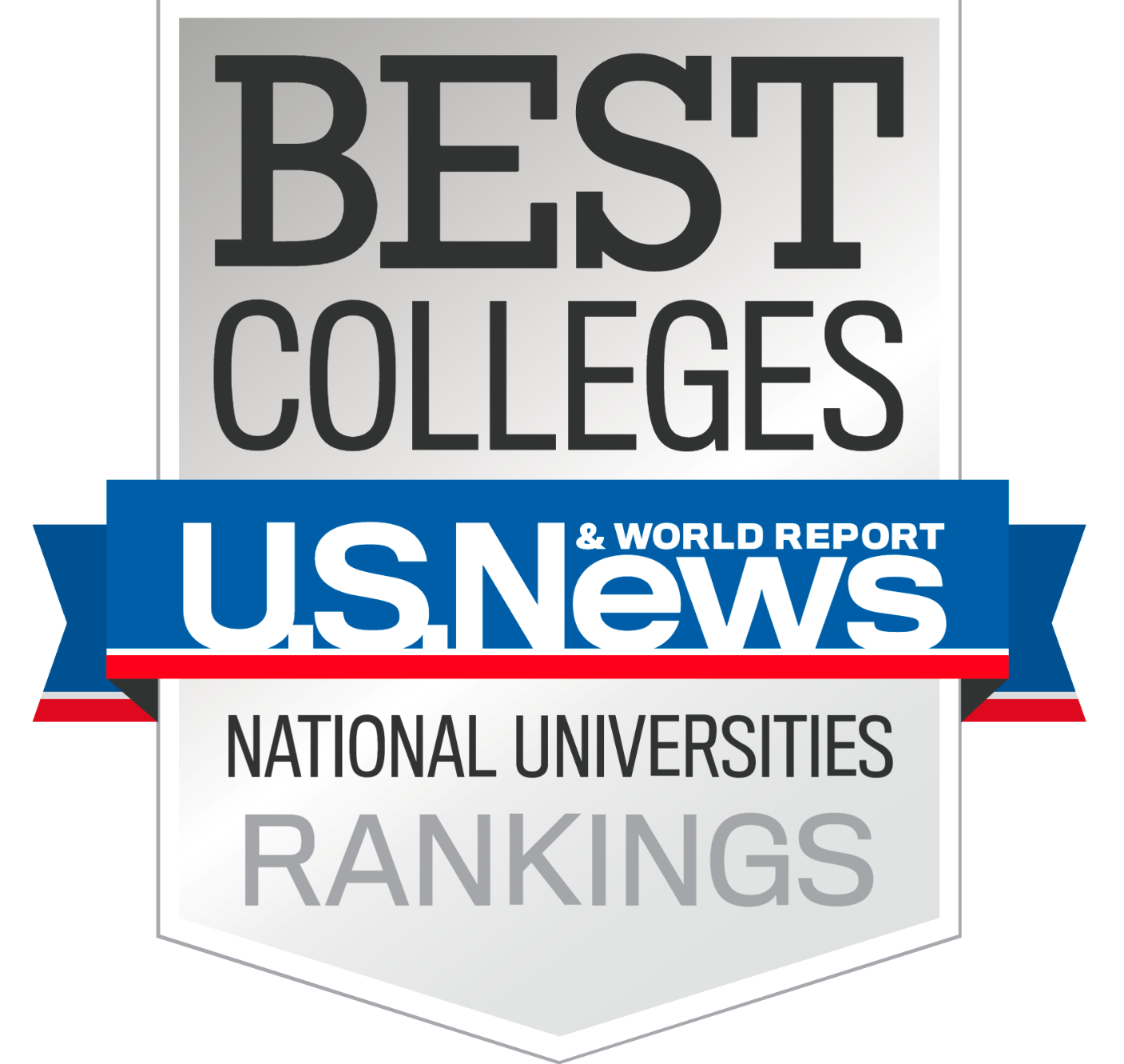 6
7
7
7
Comparisons with Peers
10
7
S&T UG StudentsTotal:5,411Unduplicated Headcount FY2016 All Terms
12
S&T UG Pell StudentsTotal:1,536Unduplicated Headcount FY2016 All Terms
13
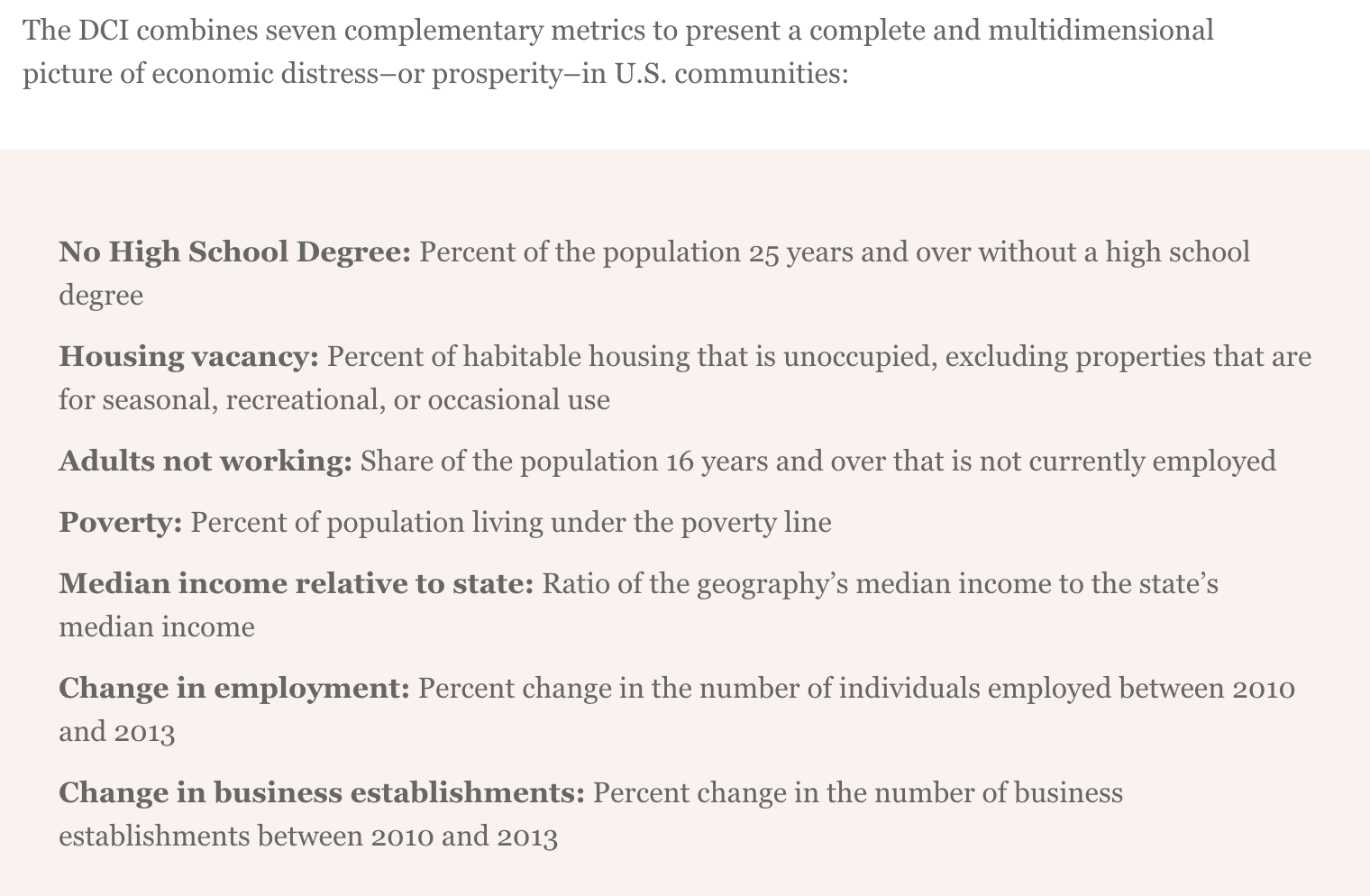 Distressed Communities Index
18
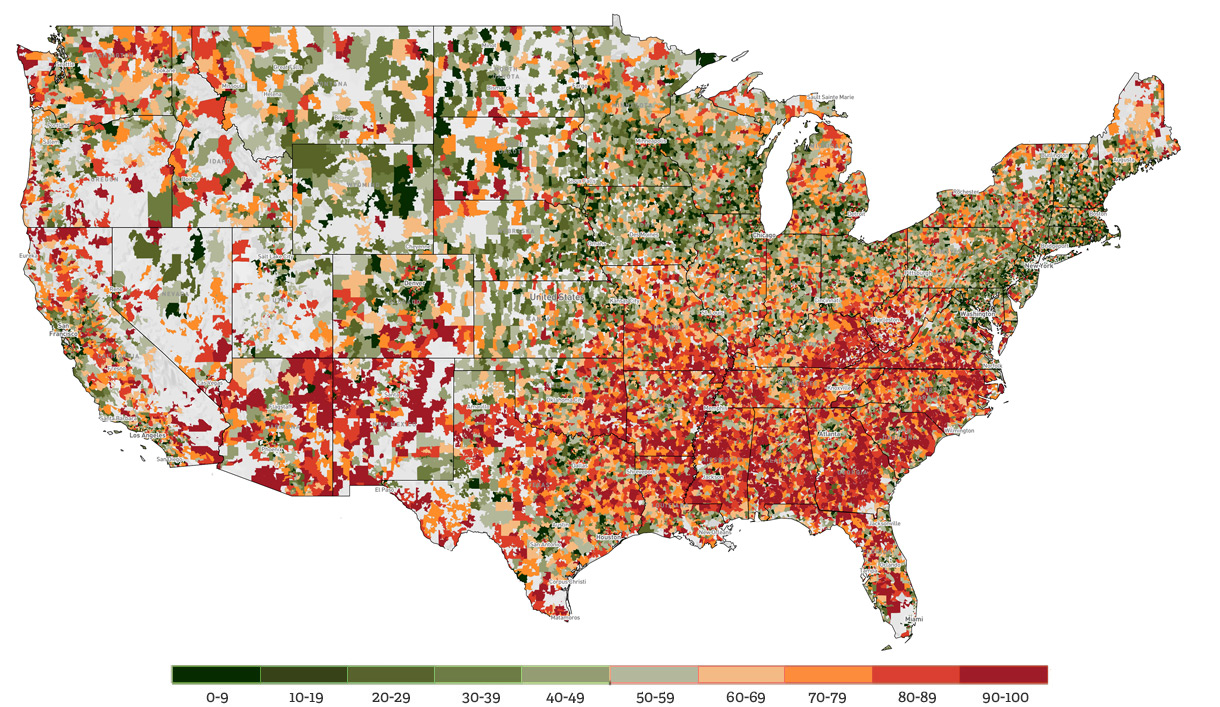 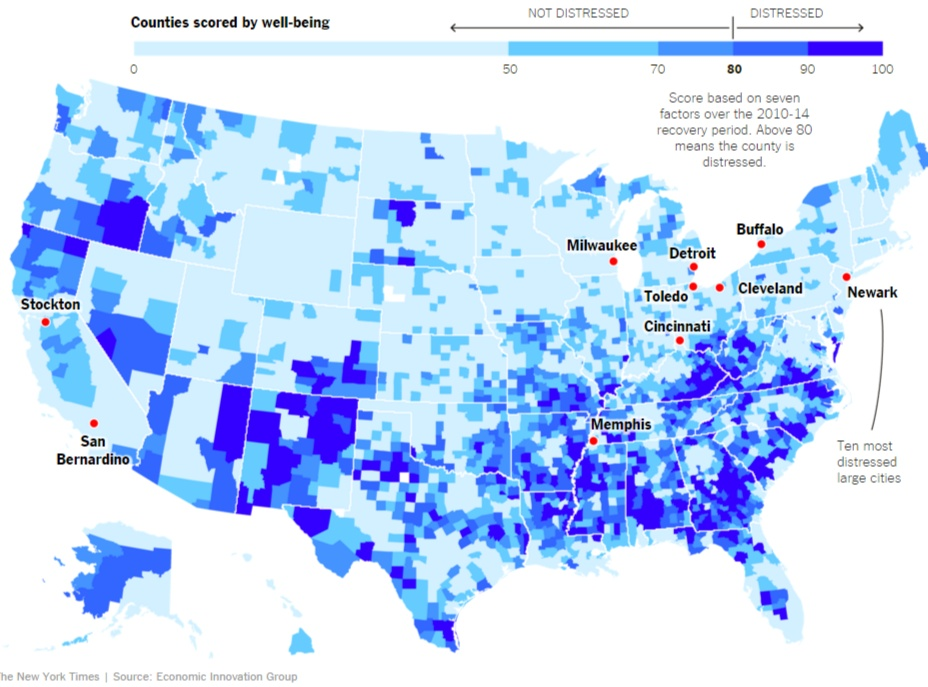 How Can UM and MU Support REDI?
18
Strategic Investments – S&T
7 strategic faculty hires in:
Communication
Biology
Physics
Engineering
ACML Building
Staff hires for:
Teaching and research support
Advising
Advanced Construction and Materials Laboratory
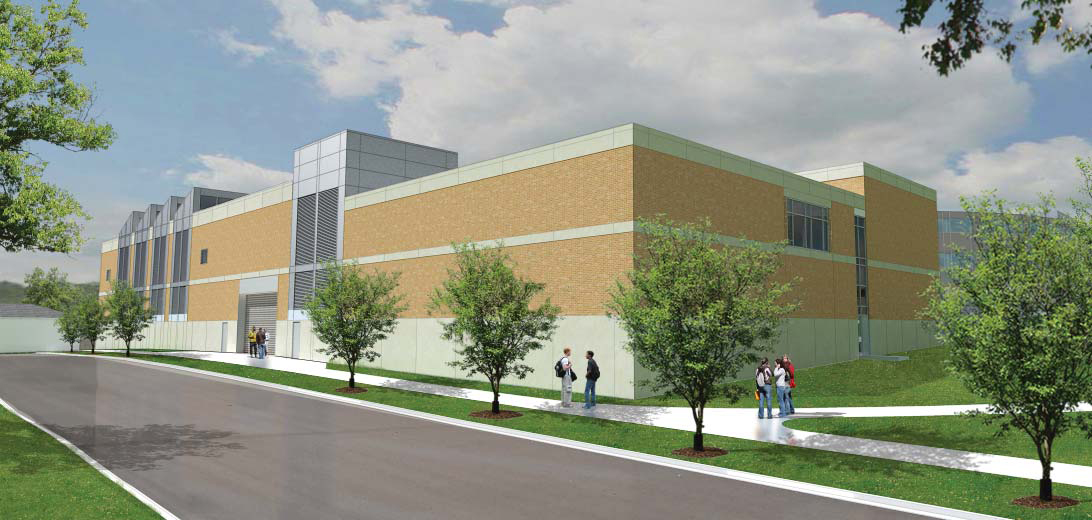 16
Faculty Hiring
17
Strategic Objectives
Create an institution that meets high standards of excellence in education, research, engagement and economic development for MO and beyond
Create an inclusive framework of background, experience and thought that values each Missourian
Create programs and an environment that promote student learning & success; faculty research & impact; student and faculty engagement with MO citizens
Create measure of accountability for all stakeholders to contribute to UM System vision
Eliminate barriers of personalities, processes, practices and policies that hinder collaborations and progress
18
Hiring a New Chancellor
What makes S&T an attractive institution?
What do we need to improve at S&T?
How can you contribute to attract outstanding chancellor?
19
Thank you
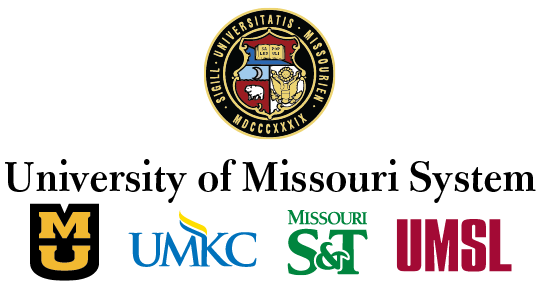 www.umsystem.edu
20